Vendor Landscape: Mid-Market BI
Enabling business users to make intelligent business decisions.
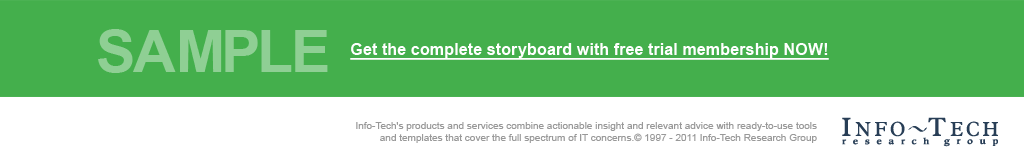 Info-Tech's products and services combine actionable insight and relevant advice with ready-to-use toolsand templates that cover the full spectrum of IT concerns.© 1997 - 2014 Info-Tech Research Group
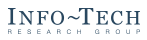 Introduction
Business Intelligence (BI) vendors are making their solutions more accessible for the mid-market and non-technologists through flexible deployment options and intuitive interfaces.
This Research Is Designed For:
This Research Will Help You:
Enterprises seeking to select a solution for BI.

BI use case may include:
Small and mid-sized organizations that require intuitive, self-service BI solutions.
Organizations that require mobile BI solutions that operate effectively on smartphone and/or tablet devices.
The requirement of flexible, scalable, and agile solutions that have the ability to analyze data extracted from social media platforms.
Understand what’s new in the BI market.

Evaluate BI vendors and products for your enterprise needs.

Determine which products are most appropriate for particular use cases and scenarios.
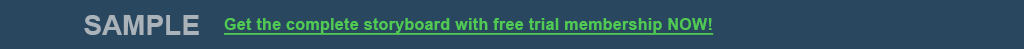 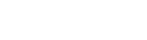 Guided Implementation points in the Mid-Market BI Vendor Landscape
Book a Guided Implementation Today: Info-Tech is just a phone call away and can assist you with your evaluation. Our expert Analysts can guide you to successful technology selection.
Here are the suggested Guided Implementation points for the Mid-Market BI Vendor Landscape:
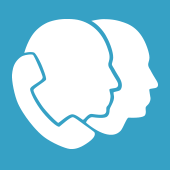 This symbol signifies when you’ve reached a Guided Implementation point in your project.
To enroll, send an email to GuidedImplementations@InfoTech.com or call 1-888-670-8889 and ask for the Guided Implementation Coordinator.
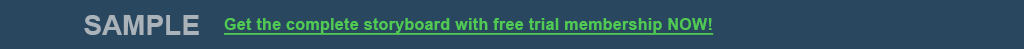 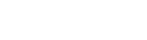 Market Overview
How it got here
Where it’s going
When the term business intelligence was coined in the late 1950s, the concept intended to use data to “guide action towards a desired goal.”  
The value of BI has gradually evolved since then, but has been limited by:
Poor data quality.
Limited data access.  
Software complexity.
Compressed time for decision making.
A lack of BI integration into transactional systems.
Insufficient staffing for support, training, reporting, and analytics.
Limited resources meant that small and mid-sized organizations would be especially hampered by these factors if they attempted a large-scale BI deployment.
The cloud has played an important role as a delivery medium for comprehensive small and mid-market solutions that seek to deliver rapid time-to-value without imposing heavy infrastructural demands.
BI systems are being integrated into analytical databases in order to provide prescriptive insight to end users. This is making BI easier to consume, reducing the need for training and support.
Data blending and ETL will increase in appeal for smaller organizations with limited IT resources.
Big data is changing BI. Now smaller organizations will require a solution that can extract data from social media platforms and provide insights and advice for interpreting the data.
The ability to access and work with data through mobile devices and touch-screen capabilities is a feature that is rising in demand.
Smaller organizations without dedicated Business Analysts will require interfaces to be intuitive and easy-to-use for a variety of users – from interns to executives.
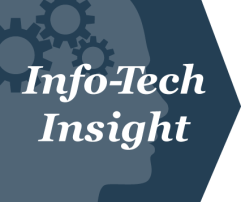 As the market evolves, capabilities that were once cutting edge become default and new functionality becomes differentiating. Visualization has become a Table Stakes capability and should no longer be used to differentiate solutions. Instead focus on simple user interfaces to encourage self-service, and mobile delivery to get the best fit for your requirements.
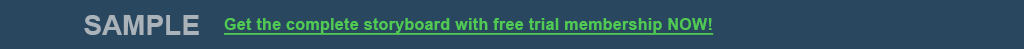 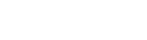 BI vendor selection / knock-out criteria: market share, mind share, and platform coverage
Major trends in BI include the ability to access BI on mobile devices, the use of intuitive interfaces that promote self-service for business users, and in-memory analysis for quickly generating reports. Vendors included in this landscape offer solutions that take these trends into consideration.
For this Vendor Landscape, Info-Tech focused on those vendors that offer broad capabilities across multiple platforms and that have a strong market presence and/or reputational presence among mid-sized enterprises.
Included in this Vendor Landscape:
Alteryx. With Tableau providing visualizations, Alteryx covers data acquisition, processing, analysis, and visualization.
Birst. This cloud vendor has some of the strongest visualization capabilities in the industry.
Datawatch. Its acquisition of Panopticon makes it a strong mid-market vendor.
IBM. Cognos Express offers mid-market clients the opportunity to leverage mega-vendor IBM at a reasonable price.
Jaspersoft. This open-source vendor’s added functionality makes it one of the highest value players in the space.
Logi Analytics. Logi Analytics offers one of the best data discovery platforms available to mid-market organizations.
Microsoft. A familiar option for many organizations, Microsoft offers a solid solution for BI.
Pentaho. Despite Pentaho’s status as a lightweight solution, it offers great data connectivity to a range of sources.
Prognoz. This vendor’s consultative approach ensures your organization receives a solution tailored to your needs.
SiSense. A new edition to this assessment, SiSense’s ElastiCube takes data mash-up to a new level.
Yellowfin. This vendor offers numerous trend-setting capabilities within an intuitive and lightweight platform.
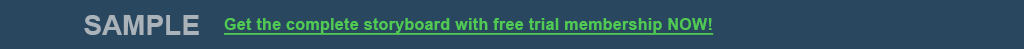 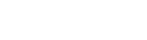 BI criteria & weighting factors
Product Evaluation Criteria
Criteria Weighting:
Features
Usability
The solution provides basic and advanced feature/functionality.
Features
Usability
The end-user and administrative interfaces are intuitive and offer streamlined workflow.
Affordability
Implementing and operating the solution is affordable given the technology.
Architecture
Affordability
Product
Architecture
Includes: data connectivity, mash-up, performance, and presentation.
Vendor Evaluation Criteria
Viability
Vendor is profitable, knowledgeable, and will be around for the long term.
Vendor
Strategy
Vendor is committed to the space and has a future product and portfolio roadmap.
Viability
Strategy
Reach
Vendor offers global coverage and is able to sell and provide post-sales support.
Channel
Vendor channel strategy is appropriate and the channels themselves are strong.
Channel
Reach
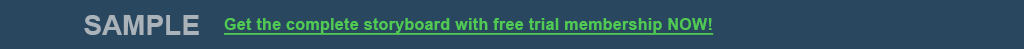 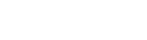 Table Stakes represent the minimum standard; without these, a product doesn’t even get reviewed
The Table Stakes
What Does This Mean?
The products assessed in this Vendor LandscapeTM meet, at the very least, the requirements outlined as Table Stakes. 

Many of the vendors go above and beyond the outlined Table Stakes, some even do so in multiple categories. This section aims to highlight the products’ capabilities in excess of the criteria listed here.
What it is:
Feature
Web access compatible with both legacy and current versions of Internet Explorer, Firefox, Chrome, and Safari.
Browser Support
Interoperability
Able to work together with other BI solutions as a component or as the primary.
Security
Role-based restrictions to different data sets and reporting functions.
If Table Stakes are all you need from your BI solution, the only true differentiator for the organization is price. Otherwise, dig deeper to find the best price to value for your needs.
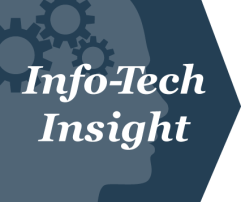 Self-Service Reporting
Business users generate and modify reports through a simple and intuitive interface.
Visualization
Rich interface with logical presentation of data through a variety of visualizations.
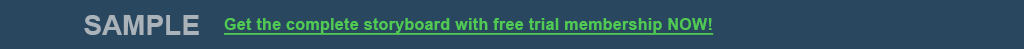 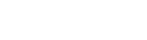 Advanced Features are the capabilities that allow for granular market differentiation
Scoring Methodology
Advanced Features
Info-Tech scored each vendor’s features offering as a summation of its individual scores across the listed advanced features. Vendors were given one point for each feature the product inherently provided. Some categories were scored on a more granular scale with vendors receiving half points.
What we looked for:
Feature
Ability to add comments, annotations, or start a discussion thread on reports and dashboards.
Collaboration
Connects to Big Data Sources
Tool that connects to big data sources including Hadoop.
Deployment Options
Tool can be deployed on-premise or on the cloud.
Embeddability
Reports and dashboards can be embedded in third-party websites and portals.
Location Analytics
Tool combines business analytics and geography to provide mapping visualization.
Mobile
Information is accessible on mobile devices, through a native app and mobile browser.
Predictive Analytics
Data mining, regression analytics, customizable “what if” scenarios.
Social Media Analytics
Data is extracted from social media platforms and transferred to the BI tool.
For an explanation of how Advanced Features are determined, see Information Presentation – Feature Ranks (Stoplights) in the Appendix.
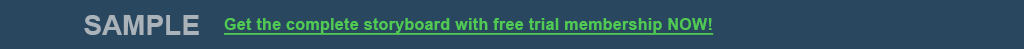 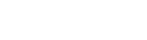 Appendix
Vendor Landscape Methodology: Overview
Vendor Landscape Methodology: Product Selection & Information Gathering
Vendor Landscape Methodology: Scoring
Vendor Landscape Methodology: Information Presentation
Vendor Landscape Methodology: Fact Check & Publication
Product Pricing Scenario
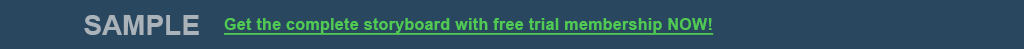 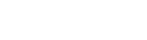 Vendor Landscape Methodology:Overview
Info-Tech’s Vendor Landscapes are research materials that review a particular IT market space, evaluating the strengths and abilities of both the products available in that space, as well as the vendors of those products. These materials are created by a team of dedicated analysts operating under the direction of a senior subject matter expert over a period of six weeks.
Evaluations weigh selected vendors and their products (collectively “solutions”) on the following eight criteria to determine overall standing:
Features: The presence of advanced and market-differentiating capabilities.
Usability: The intuitiveness, power, and integrated nature of administrative consoles and client software components.
Affordability: The three-year total cost of ownership of the solution.
Architecture: The degree of integration with the vendor’s other tools, flexibility of deployment, and breadth of platform applicability.
Viability: The stability of the company as measured by its history in the market, the size of its client base, and its financial performance.
Strategy: The commitment to both the market-space, as well as to the various sized clients (small, mid-sized, and enterprise clients).
Reach: The ability of the vendor to support its products on a global scale.
Channel: The measure of the size of the vendor’s channel partner program, as well as any channel strengthening strategies.
Evaluated solutions are plotted on a standard two by two matrix:
Champions: Both the product and the vendor receive scores that are above the average score for the evaluated group.
Innovators: The product receives a score that is above the average score for the evaluated group, but the vendor receives a score that is below the average score for the evaluated group.
Market Pillars: The product receives a score that is below the average score for the evaluated group, but the vendor receives a score that is above the average score for the evaluated group.
Emerging Players: Both the product and the vendor receive scores that are below the average score for the evaluated group.
Info-Tech’s Vendor Landscapes are researched and produced according to a strictly adhered to process that includes the following steps:
Vendor/product selection
Information gathering
Vendor/product scoring
Information presentation
Fact checking
Publication
This document outlines how each of these steps is conducted.
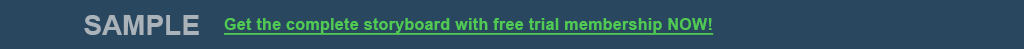 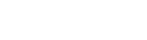 Vendor Landscape Methodology:Vendor/Product Selection & Information Gathering
Info-Tech works closely with its client base to solicit guidance in terms of understanding the vendors with whom clients wish to work and the products that they wish evaluated; this demand pool forms the basis of the vendor selection process for Vendor Landscapes. Balancing this demand, Info-Tech also relies upon the deep subject matter expertise and market awareness of its Senior, Lead, and Principle Research Analysts to ensure that appropriate solutions are included in the evaluation. As an aspect of that expertise and awareness, Info-Tech’s analysts may, at their discretion, determine the specific capabilities that are required of the products under evaluation, and include in the Vendor Landscape only those solutions that meet all specified requirements. 
Information on vendors and products is gathered in a number of ways via a number of channels.
Initially, a request package is submitted to vendors to solicit information on a broad range of topics. The request package includes:
A detailed survey.
A pricing scenario (see Vendor Landscape Methodology: Price Evaluation and Pricing Scenario, below).
A request for reference clients.
A request for a briefing and, where applicable, guided product demonstration.
These request packages are distributed approximately twelve weeks prior to the initiation of the actual research project to allow vendors ample time to consolidate the required information and schedule appropriate resources.
During the course of the research project, briefings and demonstrations are scheduled (generally for one hour each session, though more time is scheduled as required) to allow the analyst team to discuss the information provided in the survey, validate vendor claims, and gain direct exposure to the evaluated products. Additionally, an end-user survey is circulated to Info-Tech’s client base and vendor-supplied reference accounts are interviewed to solicit their feedback on their experiences with the evaluated solutions and with the vendors of those solutions.
These materials are supplemented by a thorough review of all product briefs, technical manuals, and publicly available marketing materials about the product, as well as about the vendor itself.
Refusal by a vendor to supply completed surveys or submit to participation in briefings and demonstrations does not eliminate a vendor from inclusion in the evaluation. Where analyst and client input has determined that a vendor belongs in a particular evaluation, it will be evaluated as best as possible based on publicly available materials only. As these materials are not as comprehensive as a survey, briefing, and demonstration, the possibility exists that the evaluation may not be as thorough or accurate. Since Info-Tech includes vendors regardless of vendor participation, it is always in the vendor’s best interest to participate fully.
All information is recorded and catalogued, as required, to facilitate scoring and for future reference.
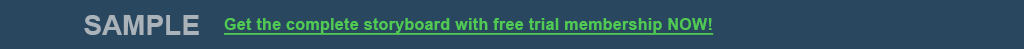 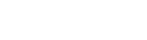 Info-Tech Research Group Helps IT Professionals To:
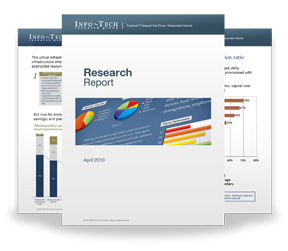 Quickly get up to speedwith new technologies
Make the right technologypurchasing decisions – fast
Deliver critical ITprojects, on time andwithin budget
Manage business expectations
Justify IT spending andprove the value of IT
Train IT staff and effectivelymanage an IT department
Sign up for free trial membership to get practical
solutions for your IT challenges
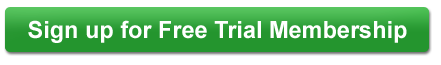 “Info-Tech helps me to be proactive instead of reactive –a cardinal rule in a stable and leading edge IT environment.
- ARCS Commercial Mortgage Co., LP
Toll Free: 1-888-670-8889
www.infotech.com
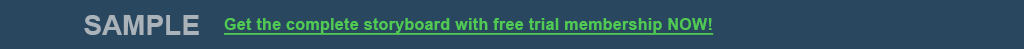 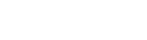